Ring Chart
1
Put a relevant subtitle in this line
https://www.ypppt.com/
Bottom IdeaLorem ipsum dolor sit amet, consectetur adipiscing elit. Curabitur elementum posuere pretium.
Sharing MediaLorem ipsum dolor sit amet, consectetur adipiscing elit. Curabitur elementum posuere pretium.
Development CodeLorem ipsum dolor sit amet, consectetur adipiscing elit. Curabitur elementum posuere pretium.
h
l
Graphic DesignerLorem ipsum dolor sit amet, consectetur adipiscing elit. Curabitur elementum posuere pretium.
Graphic DesignerLorem ipsum dolor sit amet, consectetur adipiscing elit. Curabitur elementum posuere pretium.
E
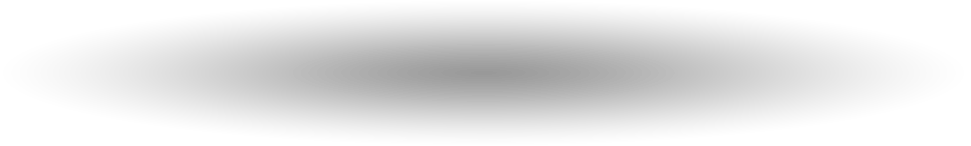 Bottom IdeaLorem ipsum dolor sit amet, consectetur adipiscing elit. Curabitur elementum posuere pretium.
Bottom IdeaLorem ipsum dolor sit amet, consectetur adipiscing elit. Curabitur elementum posuere pretium.
Bottom IdeaLorem ipsum dolor sit amet, consectetur adipiscing elit. Curabitur elementum posuere pretium.
1
更多精品PPT资源尽在—优品PPT！
www.ypppt.com
PPT模板下载：www.ypppt.com/moban/         节日PPT模板：www.ypppt.com/jieri/
PPT背景图片：www.ypppt.com/beijing/          PPT图表下载：www.ypppt.com/tubiao/
PPT素材下载： www.ypppt.com/sucai/            PPT教程下载：www.ypppt.com/jiaocheng/
字体下载：www.ypppt.com/ziti/                       绘本故事PPT：www.ypppt.com/gushi/
PPT课件：www.ypppt.com/kejian/
[Speaker Notes: 模板来自于 优品PPT https://www.ypppt.com/]